NTTC Virtual TrainingHealth Savings AccountsContributions Part 2
Partial Year HSA Eligible
Comprehensive
Publish date: September 15, 2020
[Speaker Notes: HSA Contributions Part 2 partial year eligibility Distributions and rules for married taxpayers covered in separate videos]
HSA Video Series
Part 1 HSA Contributions – Core
Full year eligibility
Part 2 HSA Contributions – Comprehensive	
Partial year eligibility
Part 3 Rules for Married Taxpayers – Comprehensive
Part 4 HSA Distributions – Core
2
NTTC Training – TY 2020
Health Savings Account Review
Pubs 4012 and 969
A type of savings account that allows taxpayers to set aside pre-taxed money to pay for qualified medical expenses
Contributions can be made by qualified individuals, employers, any other individuals
Contribution limits based on type (self-only or family), age, and dates eligible to contribute 
Contributions reported on Form 8889 Part I
3
NTTC Training – TY 2020
Health Savings Account Review
Contributions can be made up to the due date of the return
Generally April 15th 
Reduce the amount an individual can contribute by the amount an employer has contributed
Pro-rated if not eligible for full-year contribution
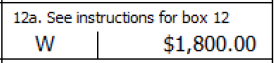 4
NTTC Training – TY 2020
Health Savings Account Review
2019 HSA contribution limit
$3,500 for self-only HDHP
$7,000 for family HDHP
Additional $1,000 if age 55 or older
2020 HSA contribution limit
$3,550 for self-only HDHP
$7,100 for family HDHP
Additional $1,000 if age 55 or older
5
NTTC Training – TY 2020
Full Year Contribution Review
Maria is 48 years old and single. She has a self-only HDHP and an HSA. Maria was eligible to contribute to her HSA for the entire year. How much can she contribute to her HSA in 2020?
	$3,550
What is Maria’s 2019 contribution limitation?
	$3,500
6
NTTC Training – TY 2020
Partial Year HSA Eligibility
Form 8889 Instructions
Monthly eligibility determined on first day of each month 
If the taxpayer is not HSA eligible the entire year
Contribution limited to greater of
Limitation chart and worksheet (limitation calculation)
Maximum contribution based on first day of last month of tax year (last-month rule)
7
NTTC Training – TY 2020
HSA Contribution Last-Month Rule
Eligible individual can make full year contribution if
Eligible individual on first day of last month of tax year
Generally December 1
And remain eligible individual during 12 month testing period
From December 1 of the current year through December 31 of the following year
8
NTTC Training – TY 2020
Example 1: Limitation Calculation
Maria, age 48:
Eligible individual with self-only HDHP coverage from January through August 
Not an eligible individual from September through December
Use the limitation chart and worksheet in Form 8889 Instructions to calculate her maximum contribution
9
NTTC Training – TY 2020
Example 1: Limitation Calculation (cont.)
2019   2020
Maria will enter $3,500 forJan – Aug; $0 for Sept – Dec
Deduction limited to greaterof $0 (Dec deduction) or $2,333 (8 months X $3,500 ÷ 12 = $2,333)
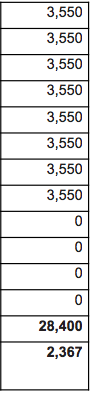 Worksheet Limitation Calculation
10
NTTC Training – TY 2020
Example 2:   Last Month Rule
2019   2020
Maria only eligible Dec 2019 but plans on being eligible all 2020
Deduction limited to greaterof $3,500 (Dec deduction) or $292 (1 month X $3,500 ÷ 12 = $292)
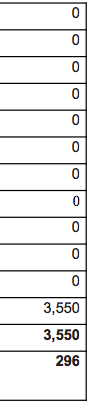 Last Month Rule
11
NTTC Training – TY 2020
Knowledge Check
From January through June, Narish, age 30, was employed and made contributions to his HSA until he was laid off in July.  Narish was enrolled in a self-only High Deductible Health Plan (HDHP) through his employer. He remained unemployed and without health insurance for the remainder of the tax year. Can Narish use the last-month rule to figure his contribution limit?
	No  Why not?
	Narish was not an eligible individual on the first day of the last month of the year (December 1). He must use the worksheet limitation calculation
12
NTTC Training – TY 2020
Part Year Self-Only and Part Year Family Coverage
Taxpayers may change their type of High Deduct Health Plan coverage during the year (Self-only or Family)
In this scenario, TaxSlayer can’t help you 
You must use the limitation worksheet in Form 8889 instructions and manually calculate the taxpayer’s yearly contribution limit
If you can’t do that ... 
	The return is out of scope for you
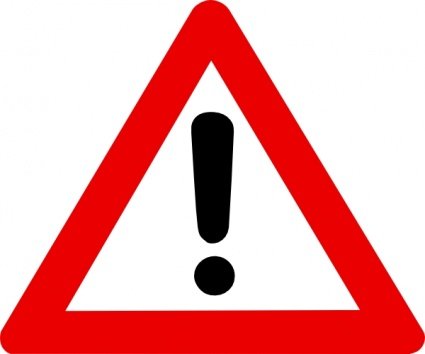 13
NTTC Training – TY 2020
Health Savings Account Resources
There are significant aspects of tax law that have NOT been covered.  You need to be aware before you prepare a return.  Find complete information in the resources below.
Pub 4012 Tab E
Pub 4491
Form 8889 Instructions
Pubs 969
Link & Learn Taxes Health Savings Accounts (HSA)
NTTC Slide deck 44 Health Savings Account
NTTC HSA video series: AARP portal > search “online training guide”
14
NTTC Training – TY 2020